Základní zásady při plánování purifikace
Na začátek zařadit metody:
s vysokou kapacitou
velkým výtěžkem
nízké rozlišení

Později metody s:
vysokým rozlišením
dostačujícím výtěžkem
kapacita méně významná

Pokud možno řadit metody za sebou racionálně, bez nutnosti mezikroků (např. dialýza nebo ultrafiltrace  možné snížení výtěžku)

Čím méně kroků, tím větší výtěžnost proteinu

Metody zřeďovací kombinovat s metodami koncentrujícími
Příklady
Srážení síranem amonným (vysoká koncentrace soli ve vzorku)			chromatografie s hydrofóbní interakcí 

Ionexová chromatografie (eluce vysokou iontovou silou)
		chromatografie s hydrofóbní interakcí
 
Gelová chromatografie se používá na konci celé purifikační sekvence 		odstranění fragmentů a komplexů
Nevhodné kombinace
Srážení síranem amonným a ionexová chromatografie (nutno zařadit odsolovací krok		dialýza, ultrafiltrace)
Sledování průběhu separace
Alfa-amylasová aktivita byla měřena s využitím rozpustného škrobu jako substrátu a produkty reakce byly detekovány reakcí s dinitrosalicylovou kyselinou. Reakční směs obsahovala 0,2 ml enzymu, 0,3 ml 1% škrobu a 0,5 ml 50 mM Tris pufru pH 8,2. Reakce probíhala 1 minutu při 37 °C a byla ukončena přídavkem 4ml dinitrosalicylové kyseliny. Směs byla povařena 5 minut. Absorbance výsledných produktů při 530 nm byla 1,235 v 1cm kyvetě. Vypočítejte aktivitu amylasy.
postup: Byla připravena koncentrační řada glukosy (2, 4, 6, 8, 10mM glukosa) a 1 ml byl smíchán se 4 ml dinitrosalicylové kyseliny. Směs byla povařena 5 minut. Absorbance výsledných produktů byla měřena při 530 nm.
Vypočítejte aktivitu malátdehydrogenasy. Reakční směs obsahovala 0,5 ml NAD+ (100mM), 0,5 ml malátu (200 mM), 1 ml enzymového preparátu (konc. bílkovin 1,5 mg/ml) a 2 ml pufru (100 mM Tris, pH 7,5). Reakce probíhala při teplotě 37 °C a byl sledován přírůstek absorbance při 340 nm. Po 5 minutách vzrostla absorbance z 0,2 na 1,444. Vypočítejte celkovou a specifickou aktivitu malátdehydrogenasy v enzymovém preparátu. (=6220 l/mol/ cm).  Měření absorbance probíhalo v jednocentimetrové kyvetě a všechny substráty byly v reakční směsi v nadbytku.
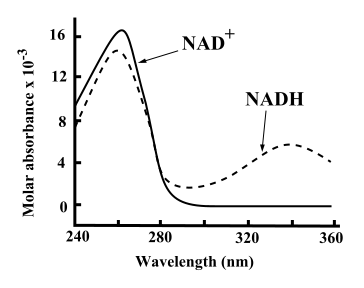 Aktivita alfa-glukosidasy byla měřena s využitím maltosy jako substrátu a produkt reakce byl detekován reakcí s činidlem GOD250, které obsahovalo glukosaoxidasu a leukoformu barviva ve vhodném pufru. Reakční směs obsahovala 0,5 ml enzymu (4 mg/ml, Mr 110kDa), 0,5 ml 200 mM maltosy a 0,5 ml 50 mM Tris pufru pH 8,2. Reakce probíhala 20 minut při 37 °C a byla ukončena přídavkem 1,5 ml 10 % Na2CO3. Ke směsi byly přidány 2 ml činidla a směs byla inkubována 15 minut při 37 °C. Výsledné produkty byly detekovány při 498 nm v 1cm kyvetě. Molární absorpční koeficient oxidovaného barviva je 440 dm3.cm-1.mol-1 (z 1 molu glukosy vzniká 1 mol barviva). Jaká je specifická aktivita a celková aktivita enzymového preparátu pokud byla naměřena absorbance 1,438 a celkový objem enzymového preparátu je 10 ml?
Sledování průběhu separace